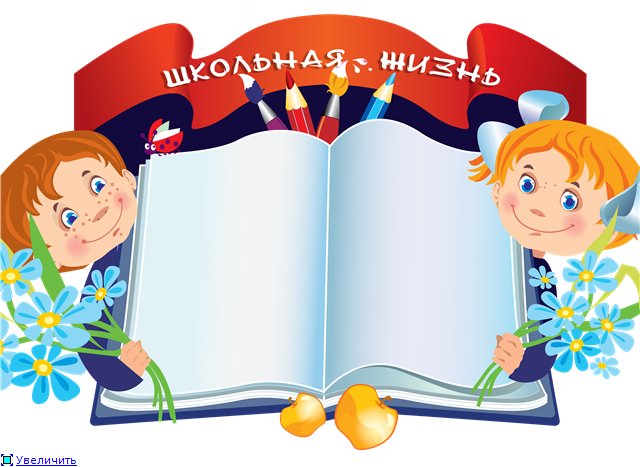 .»
Чтобы ты был счастлив,Чтоб был счастлив я,Посмотри на всех людей, Обними себя.Если трудно будетДругу, помоги,Любому человекуРуку протяни. Девиз урока: «В кругу друзей лучше считать, лучше решать и побеждать»
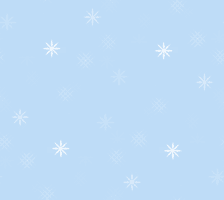 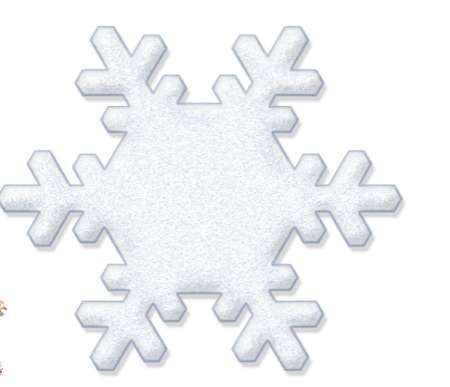 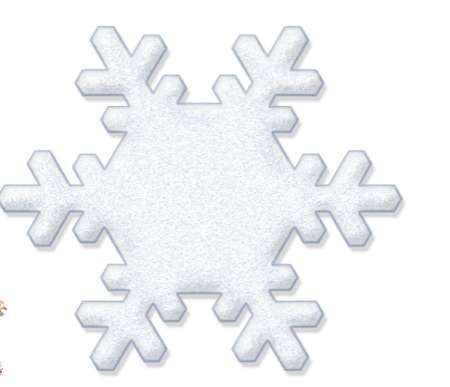 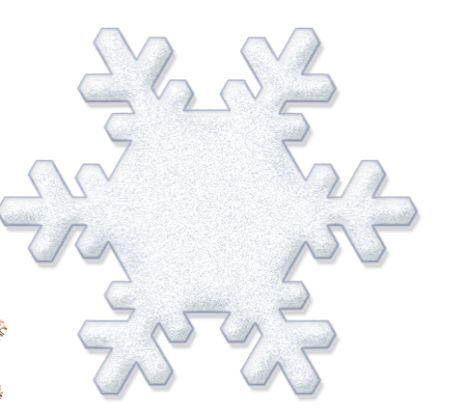 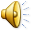 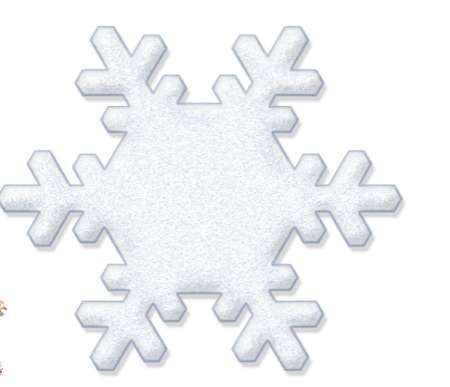 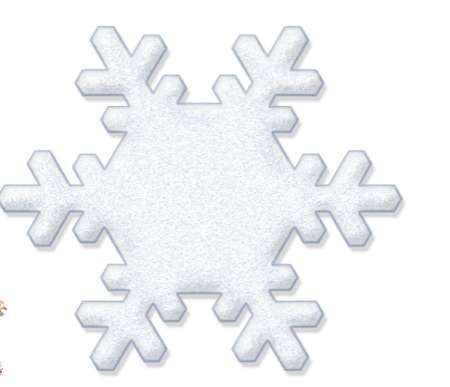 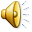 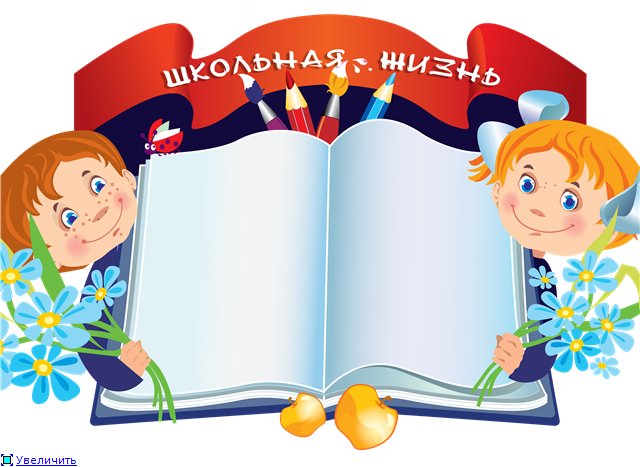 УМНОЖЕНИЕ пяти И ДЕЛЕНИЕ НА пять
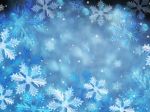 5 х 3 +27 =
3  х 6 +45 =
56+ 30 : 5 =
5 х 6- 15 =
  5х 5 - 17 =
 39- 40 : 5 =
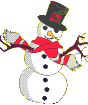 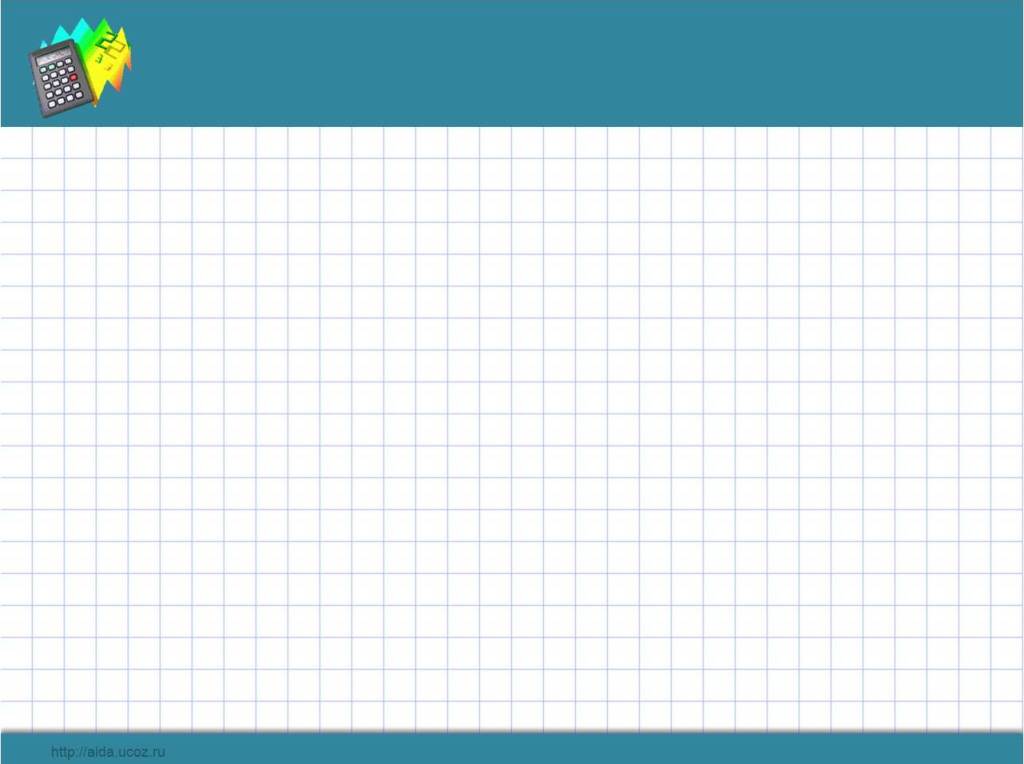 ЗАДАЧА 17.
Задача.
Собрали 3 ящика клубники 
  по5кг в каждом.
Разложили в корзиночки по3 кг в   каждую. Сколько корзиночек с клубникой получилось?
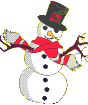 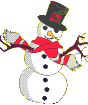 1-4 классы – 3 снеговика
Старшеклассники - ? в 3 раза больше
1-4 классы – 4 снеговика
Старшеклассники - ? В 2 раза больше     ?
Сколько снеговиков слепили старшеклассники?
Сколько снеговиков слепили все ребята вместе?
На сколько больше снеговиков слепили старшеклассники?
Сколько снеговиков слепили старшеклассники?
Сколько снеговиков слепили ученики 1-4 классов?
Сколько снеговиков слепили все ребята вместе?
5∙5
5∙6
5∙1
4∙5
5∙9
8∙5
4∙6
6∙5
5∙2
9∙5
7∙5
5∙3
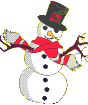 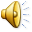 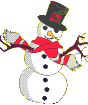 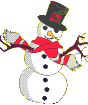 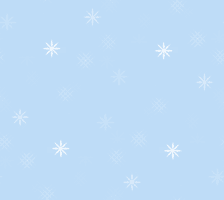 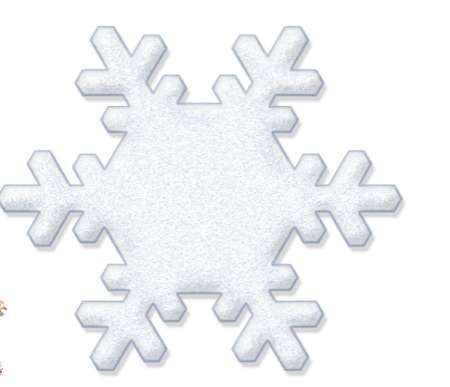 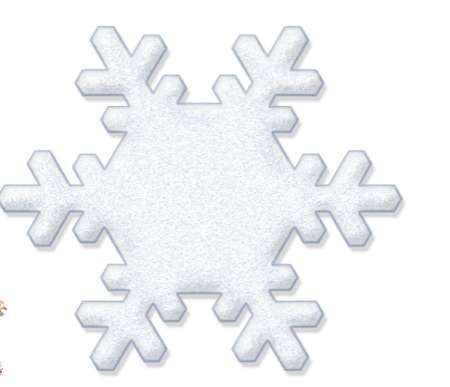 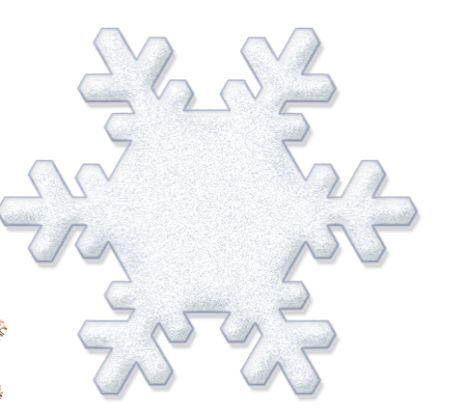 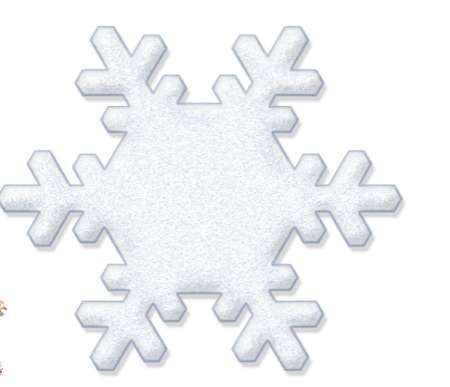 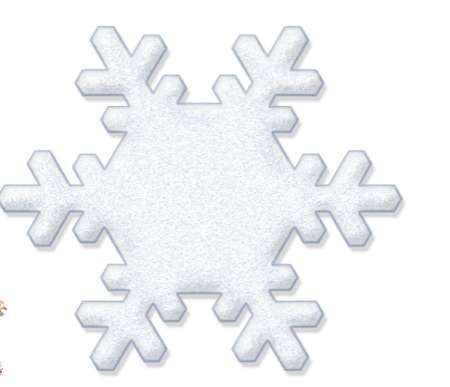 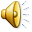 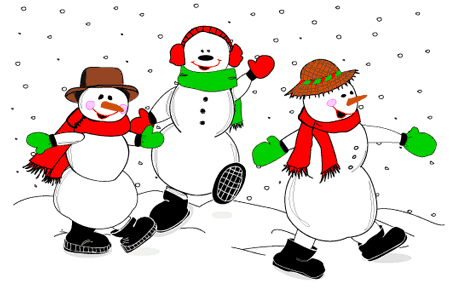 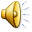 Что понравилось на уроке?
Что было трудно для вас?
Почему это было трудно?
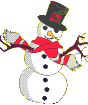